De l’accessibilité vers LA qualité d’Usage
politique du handicap
Politique volontariste, transversale et concertée 
Adoption le 23 mars 2018 du Plan régional d’actions transversal Occitanie 2018 – 2023 pour la prise en compte des handicaps
Construit dans le cadre d’un travail collaboratif et citoyen avec les acteurs représentatifs régionaux de tous les types de handicap
2 axes majeurs :
Agir pour une meilleure inclusion des personnes en situation de handicap au sein des politiques régionales 
Progresser pour une meilleure prise en compte du handicap dans le fonctionnement de l’institution régionale
Agir en lien avec les usagers Instance de Dialogue et de Concertation autour du handicap
34 membres  : 
27 associations représentatives du handicap
7 partenaires acteurs du handicap 

4 réunions par an 

Mobilisation sur la base de volontariat pour des groupes de travail
agendas d’accessibilité programmée - Lycées
2 Ad’Ap
Côté Est  
Ad’ap validé le 08 février 2016 
Calendrier échelonné sur 9 ans :  
Période 1 de 2016 à 2018 
Période 2 de 2019 à 2021 
Période 3 de 2022 à 2024

Budget  : 64 millions d’euros
Périmètre : 87 lycées
Côté Ouest 
Ad’ap validé le 02 avril 2016 
Calendrier échelonné sur 5 ans :  Période1 de 2016 à 2018Période 2 de 2019 à 2020
Travaux en cours sur lycées faisant l’objet de restructuration lourde complète
Budget  : 83.4 millions d’euros
Périmètre : 124 lycées
Agendas d’accessibilité programmée - Lycées
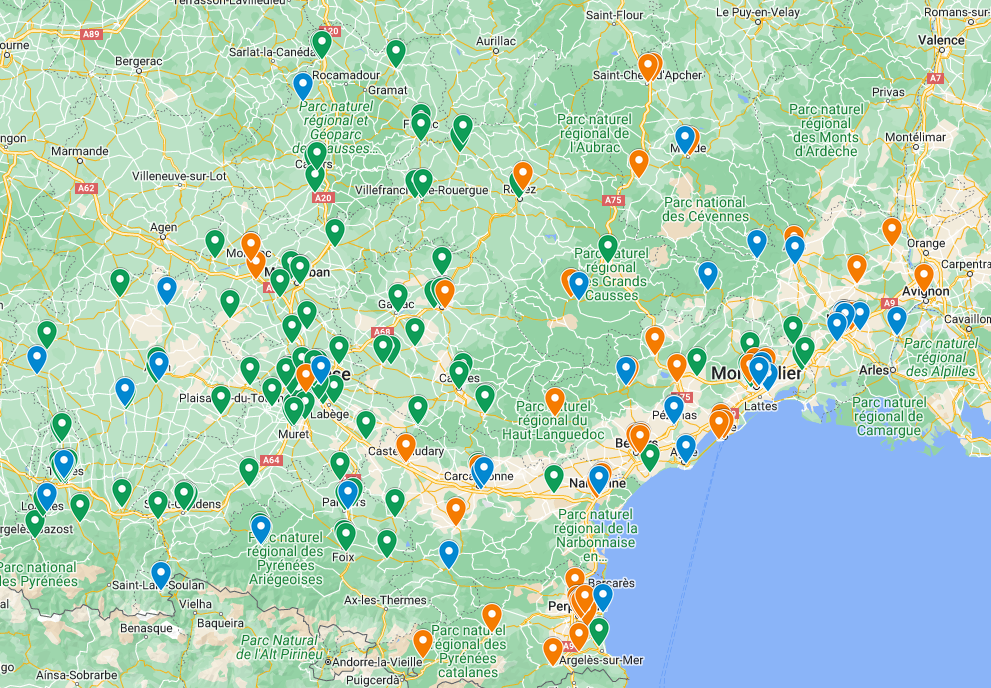 LEGENDE
       Lycées accessibles
        
	Lycées travaux terminés en attente d’attestation

        Lycées en cours de travaux

       Cités mixtes de compétence départementale
DAI
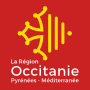 LYCEES Etat d’avancement  - Novembre 2023
Novembre 2022
Novembre 2023
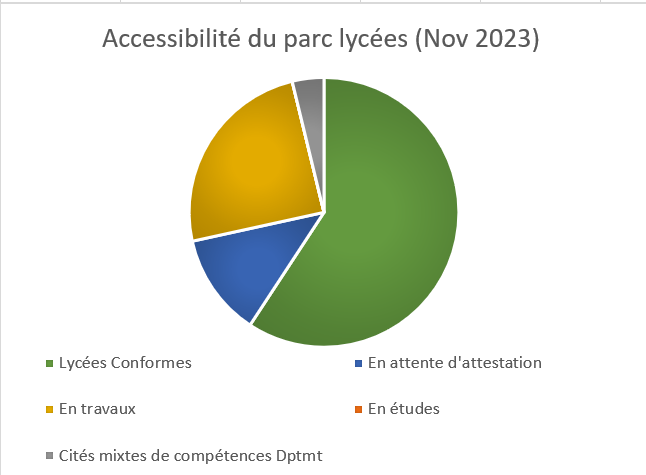 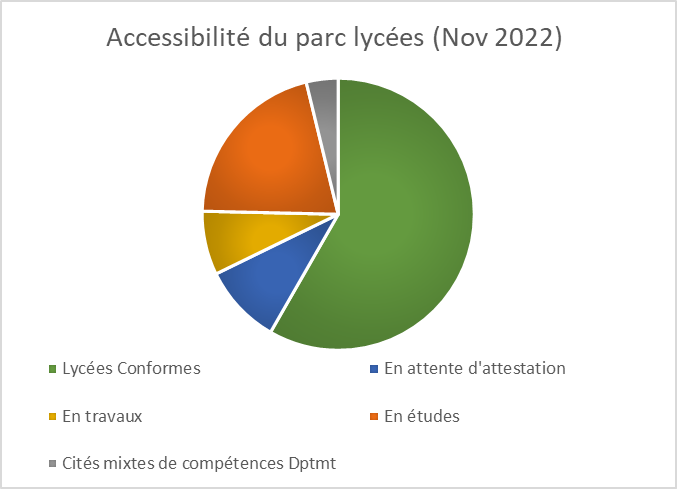 4%
4%
21%
24%
60%
58%
7%
12%
10%
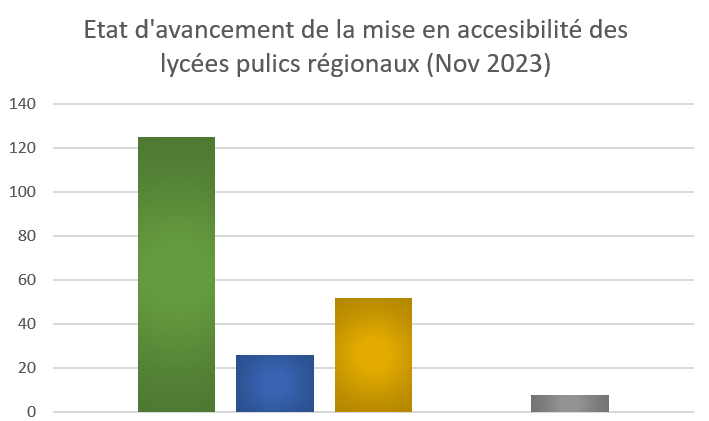 123
125
44
52
20
16
26
8
8
En attente d’attestation
Accessible
Cité mixte  compétence Dptmt
Accessible
En études
En travaux
En attente d’attestation
En travaux
Cité mixte  compétence Dptmt
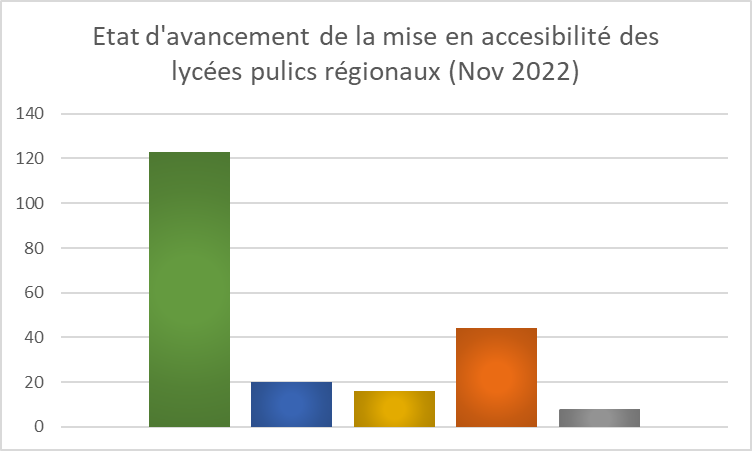 143 lycées + 8 cités mixtes = 151  déclarés accessibles soit 72 %

16 en cours de travaux soit 7%

44 lycées en cours d’études soit 21 %
151 lycées + 8 cités mixtes =159 déclarés accessibles soit 76 %

52 en cours de travaux soit  24 %
Montant investi en 2023: 10 000 000
Montant investi en 2022 : 8 000 000
Agendas d’accessibilité programméeautres établissements régionaux
2 Ad’Ap déposés avant la constitution de la Région Occitanie
Côté Ouest 
Calendrier sur 6 ans :
Période 1 de 2016 à 2018  
Période 2 de 2019 à 2021
Périmètre : 5 sites
Côté Est  
Calendrier sur 3 ans : 
de 2017 à 2020

Périmètre :13 sites
1 Ad’Ap spécifique pour le parc des expositions de Montpellier
19 sites pour un coût estimatif de 2 700 000 euros
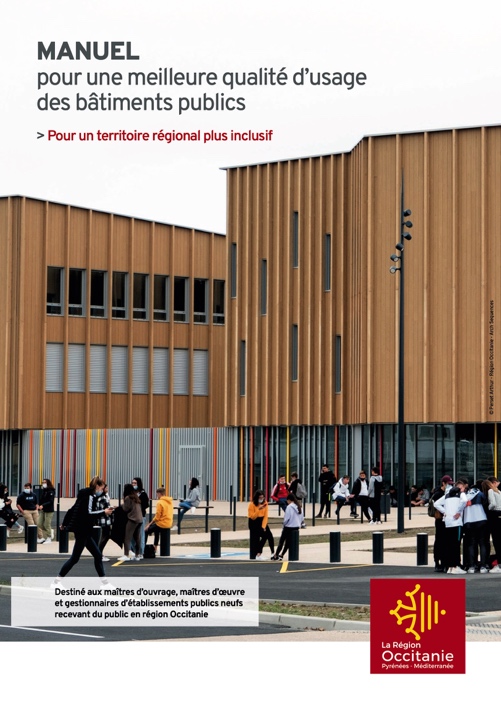 Manuel pour une meilleure qualité d’Usage des bâtiments publics la démarche
Pourquoi ce Manuel ?
Malgré le respect des normes accessibilité, les bâtiments ne sont pas toujours praticables pour tout le monde. 
L’accessibilité ne suffit pas  C’est la qualité d’usage qu’il faut pour : 

permettre le bien-être, le confort et la sécurité pour tous 

prendre en compte les ambiances, le ressenti

penser et concevoir un bâtiment à partir des besoins et usages de tous quelles que soient leurs spécificités et leur degré d’autonomie.
Personnes en situation de handicap mais citoyennes avant tout !
Penser aux personnes sourdes, aveugles, autistes…
Cela va servir  aussi pour les valides !
UN MANUEL CONSTRUIT EN CONCERTATION pour Etre le plus OPERATIONNEL possible
Phase Concertation

Objectifs : concerter tous les utilisateurs pour 
Reconnaître et valoriser l’utilisateur 
Fédérer et porter le projet
Phase Co-rédaction


Objectifs : rédiger avec et pour tous
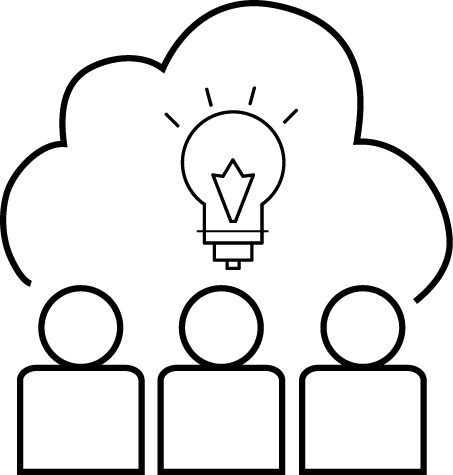 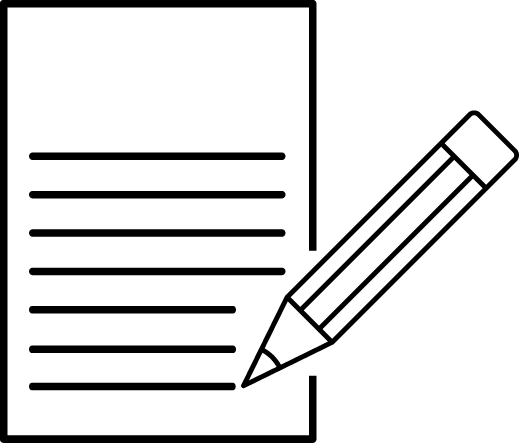 Utilisateurs mobilisés  :
Ceux à qui le service est destiné  : 8 associations 
Ceux en charge de la conception et réalisation des aménagements et espaces de vie  : 3 directions Région et 3 professionnels de la construction
Ceux en charge de garantir l’accessibilité et le niveau de qualité d’usage : 4 gestionnaires – exploitants
Repartis dans :  
Un groupe de travail 
Un comité technique
Un comité de pilotage
Expérimentation de l’outil
Visites in-situ : Musée NarboVia et Lycée Martin Malvy pour une expérimentation plus riche du « Manuel »
Objectifs : 
Faire se rencontrer les représentants du groupe de travail : partager et échanger son expertise d’usage avec les différents utilisateurs
Tester et éprouver, en situation réelle, les thématiques des fiches
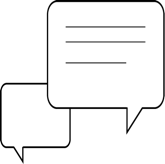 Prestataire de la Région : le CRIDEV > Centre de Recherche pour l'Inclusion des Différences dans les Espaces de Vie
CONCRETEMENT LE MANUEL = UN OUTIL pour aider les décideurs dans leur acte de construction
Cet outil permet d’: 
identifier les points essentiels dans l’art de construire  => ex : décrire les principes du fonctionnement de l’accueil  
indiquer des bonnes pratiques => ex : choisir des matériaux appropriés à l’isolation acoustique
Il est destiné aux :   
maîtres d’ouvrages => ex : anticiper pour éviter des surcoûts d’adaptation maîtres d’œuvre => ex : être en lien avec l’usager central en amont du projet
gestionnaires d’établissements recevant du public => ex : économiser sur les coûts de fonctionnement en simplifiant l’entretien et la maintenance
1 livret, 12 fiches, 1 grille de suivi de Projet
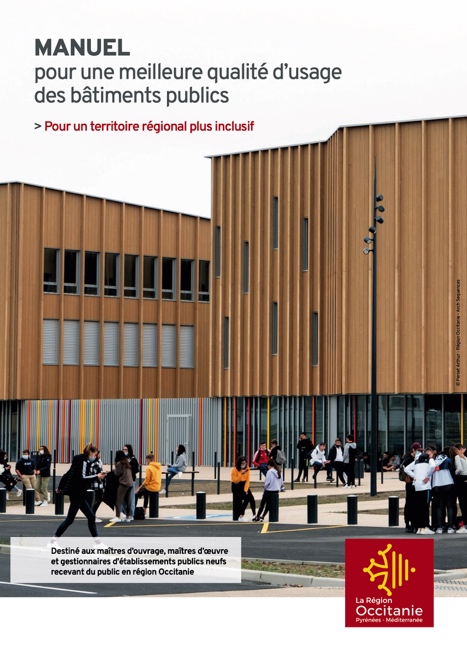 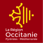 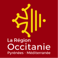 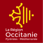 Gestion de projet
+
Grille de suivi des objectifs
Manuel 
qualité d’usage
Livret
Disponible en ligne sur 
 https://www.laregion.fr
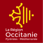 Format papier et numérique
12 fiches thématiques
+ tableau croisé
Format numérique
Comment LA RÉGIOn S’EN SERt ?
une pièce constitutive des marchés publics de construction  lancés par la Région et de suivi d’opération
 - pour les programmistes
 - pour les Maîtres d’œuvres 
 - pour les chargés d’opérations de la Région et de l’Agence Régionale Aménagement Construction
réflexion en cours sur l’évolution des critères de jugement des concours : intégration de la qualité d’usage

un ouvrage incontournable des professionnels prestataires de la Région 

des préconisations déclinées dans des outils de la Région : Référentiel travaux, bibliothèque des produits, charte signalétique…
Retour d’expérience : travail avec les usagers
Identification de référents accessibilité dans les associations

Chaque association membre de l’Instance de Dialogue et de Concertation du handicap a désigné 1 ou 2 référents dans les 13 départements
Chargés d’opérations peuvent les solliciter pour échanges sur travaux de construction ou réhabilitation. Ex :  transmission de plans…

Besoin animation de ce réseau: 
Organisation d’une journée autour de la qualité d’usage pour favoriser les échanges avec les chargés, chargées d’opération de la Région
Retour d’expérience : travail avec les usagers
Charte signalétique testée sur un site pilote et déployée sur 40 sites
En lien avec l’association CLCPH 
Définition des principes : localisation/ typologie de panneaux….
Choix d’une police de caractères : LUCIOLE
Contraste visuel:  minimum de 80%
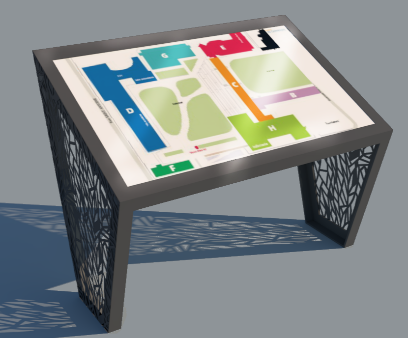 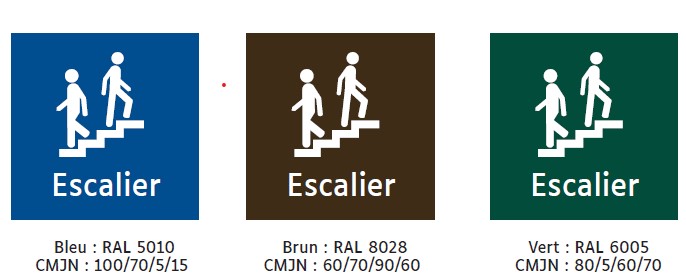 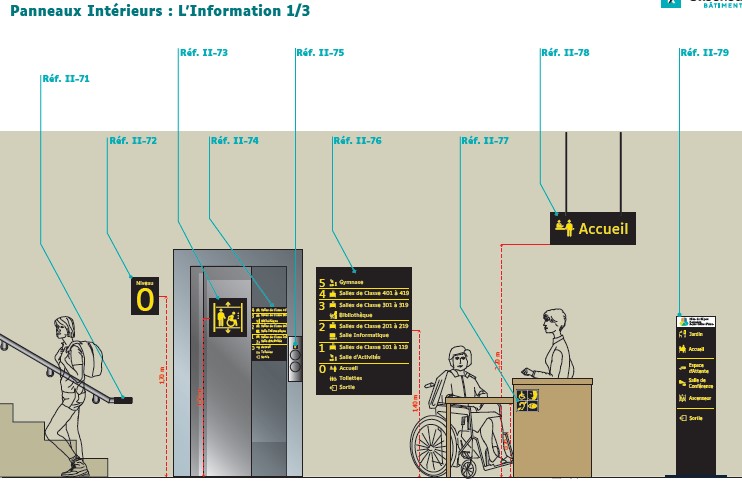 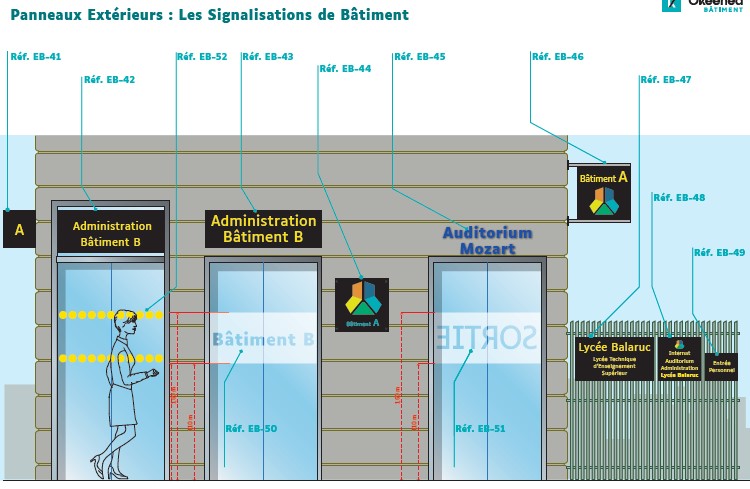 Retour d’expérience : travail avec les usagers
Lycée Foch à Rodez (12)
		- Reprise des études
		- Amélioration du projet
				- réduction du nombres d’ascenseurs en extérieur
				- réduction de longueurs de rampes
				- création d’un espace central pour tous et toutes
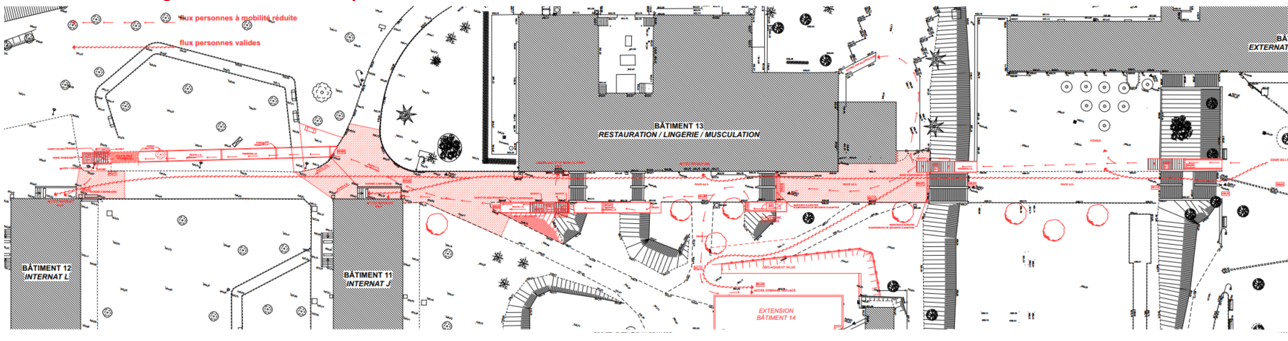 Proposition initiale projet… de l’accessibilité
4 ascenseurs extérieurs  
1 plate-forme élévatrice
1 passerelle au niveau du réfectoire
1 passerelle entre les deux internats
Projet… vers la qualité d’usage 
	 Création d’un seul ascenseur et utilisation d’ascenseurs existants
Création d’un pavillon central qui abrite l’ascenseur et génère un espace central de rencontre au cœur du lycée
Coût identique mais exploitation aisée
Points positifs
Diminution du risque de pannes et baisse du coût d’exploitation
Prise de conscience de la MOE 
Réponse à 2 problématiques : mise en accessibilité et manque d’espaces couverts dans le site
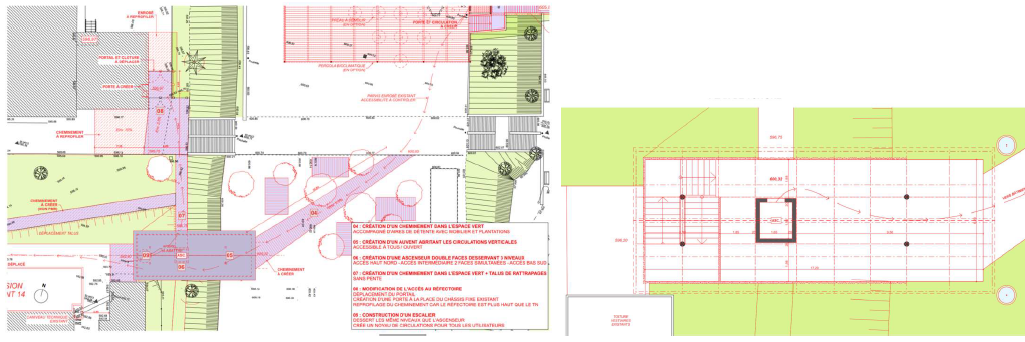 [Speaker Notes: NATHALIE]
Retour d’expérience : analyse de lycées neufs
Remarques récurrentes

	- Points positifs : 
	Identification du site / Entrée unique / accès de plein pied / continuité de la chaîne de 	déplacement / Différenciation des flux piétons et véhicules / Choix des matériaux qui 	répondent à la qualité de traitement des ambiances


	- Axes d’améliorations : 
	- Signalétique multi-sensorielle d’aide au repérage et à l’orientation
	- Ergonomie des points d’appui notamment des mains courantes (issues de secours, coursives,..)
	- Qualité des ambiances lumineuses (notamment dans les circulations intérieures)
	- Ergonomie des mobiliers et diversité des assises
Retour d’expérience
Points de vigilance à avoir : en interne 

Formation continue
des agents chargés d’opération de la Région et du mandataire
des agents d’accueil (ne relevant pas de l’opération mais à  prendre en compte  par la Région) 

Critère qualité d’usage : à ce jour non identifiable, non mesurable


Gestion de l’entretien et de la maintenance des espaces et des équipements pour garantir le niveau initial d’accessibilité

Diffusion des informations - codes d’usage du site (les moyens pour y accéder, les services proposés sur les accès,…)
[Speaker Notes: NATHALIE]
Retour d’expérience
Points de vigilance à avoir : pour associer les usagers 

Associer les référents le plus en amont possible de l’opération afin de pouvoir intégrer leurs remarques

Anticiper le manque de repère des personnes en situation de handicap de la phase conception à la réalisation ( plan, localisation, le déplacement)

Anticiper la chaîne des déplacements pour le projet et y compris pour l’organisation des réunions

Anticiper la planification des réunions

S’appuyer sur un relai d’information avec la Direction de la Santé, des solidarités et du logement (Interprètes en Langue des Signes Française)
[Speaker Notes: NATHALIE]
Retour d’expérience : mise en accessibilité - vague 3
Démarche avec Assistance à Maîtrise d’Ouvrage : 

40 sites en cours de déploiement sur les travaux dits récurrents
	sur le secteur ex Languedoc-Roussillon
	Déploiement de la signalétique, des balises sonores, des nez de marches, 	des bandes de guidage, des boucles magnétiques…


	Consultations en cours pour les marchés de sanitaires

Lots architecturaux
	Accord cadre de MOE finalisés, marchés notifiés
[Speaker Notes: NATHALIE]
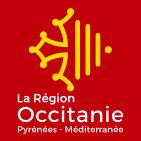 pOur plus d’informations
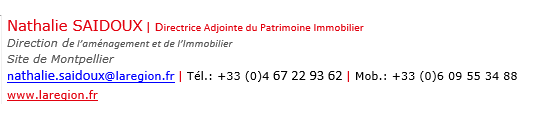 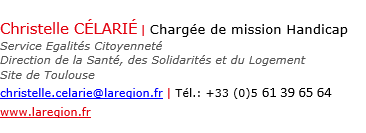